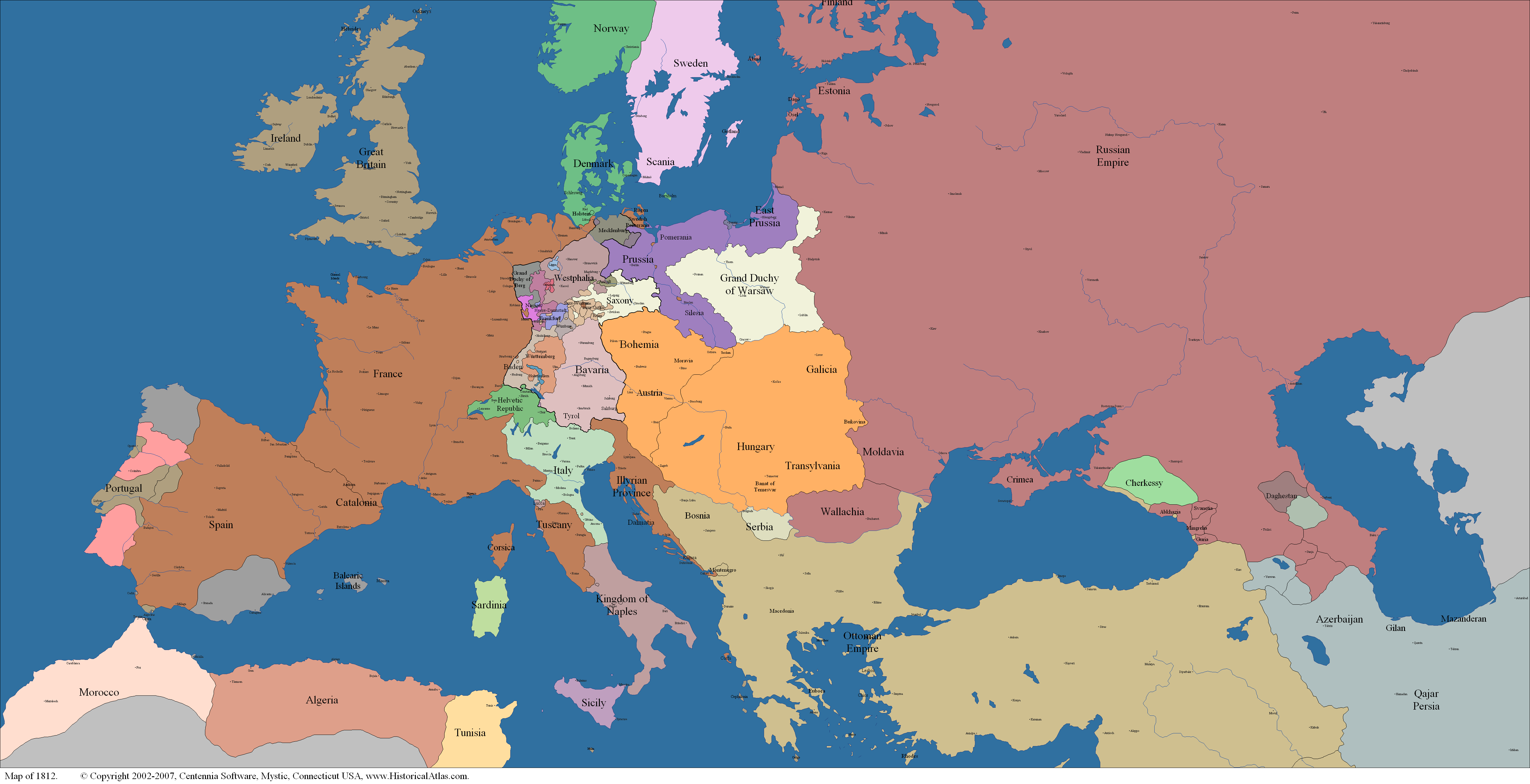 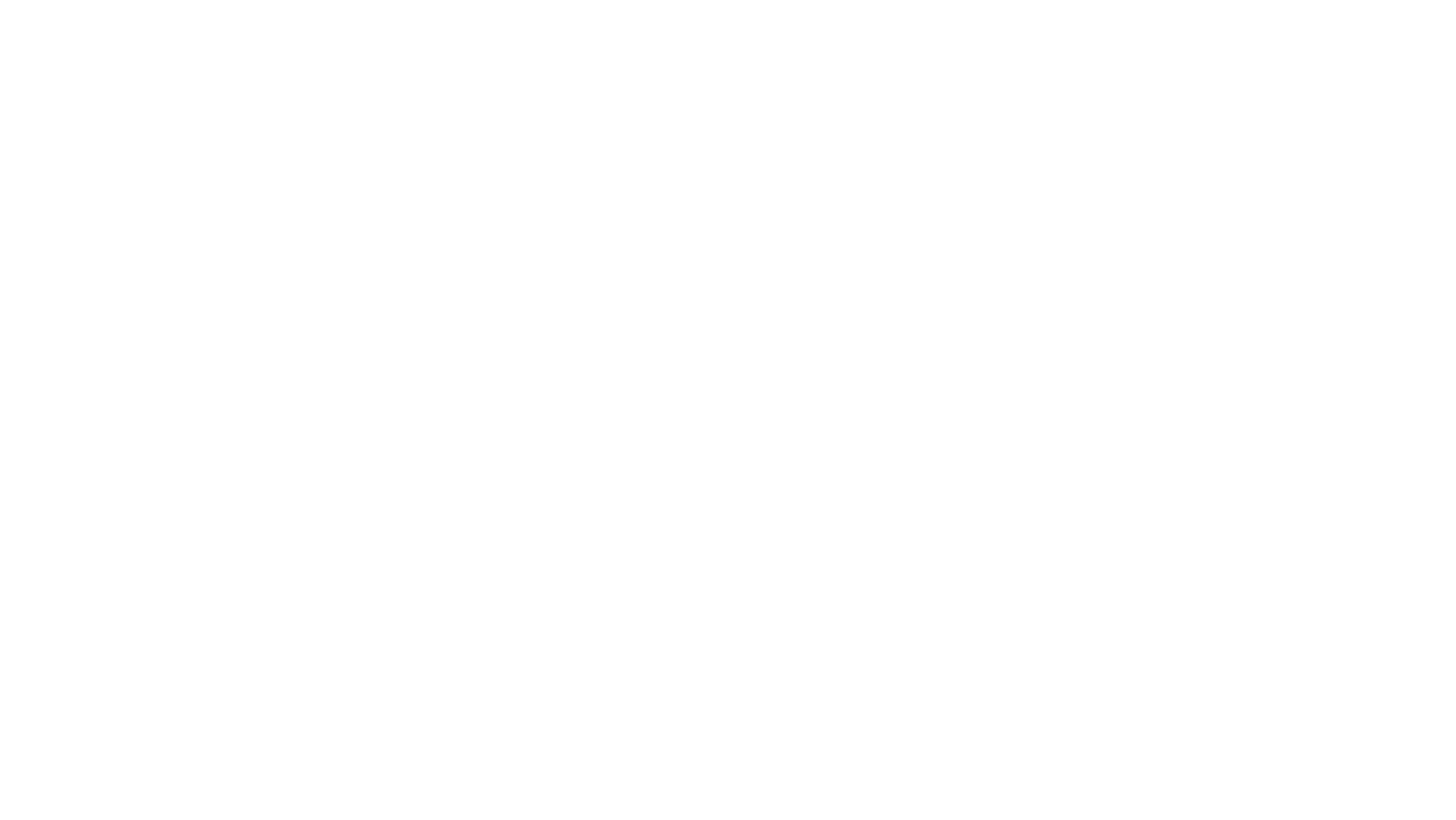 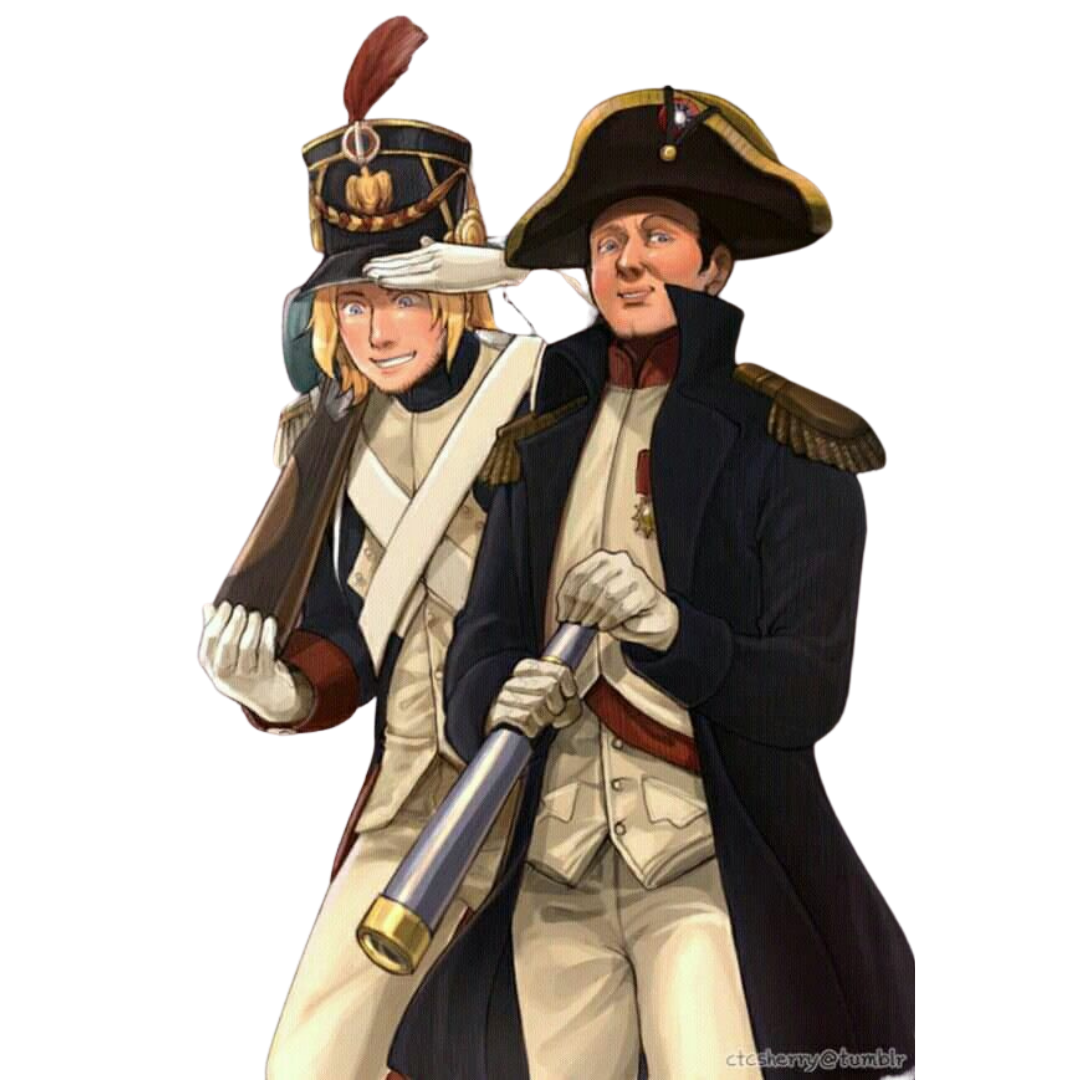 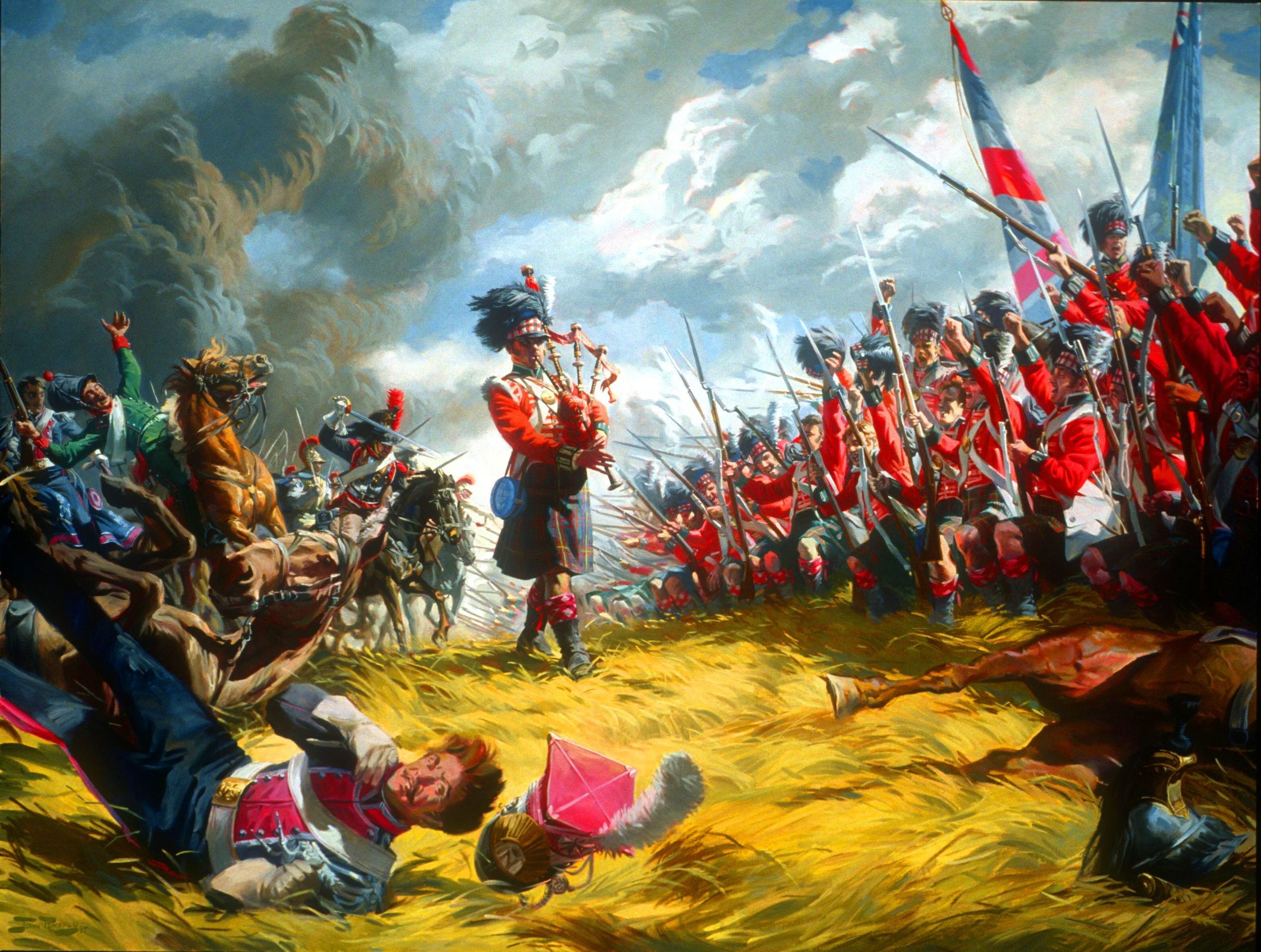 Европа в эпоху наполеоновских войн
План
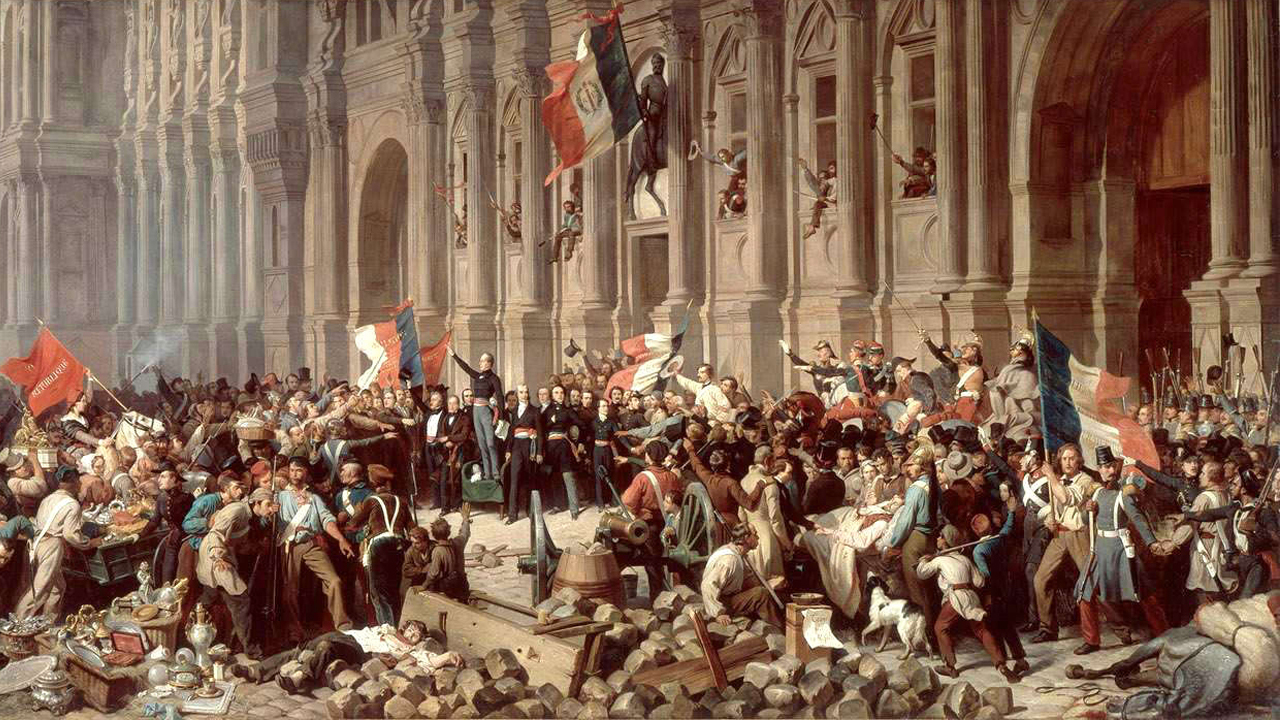 «Свобода, равенство, братство»
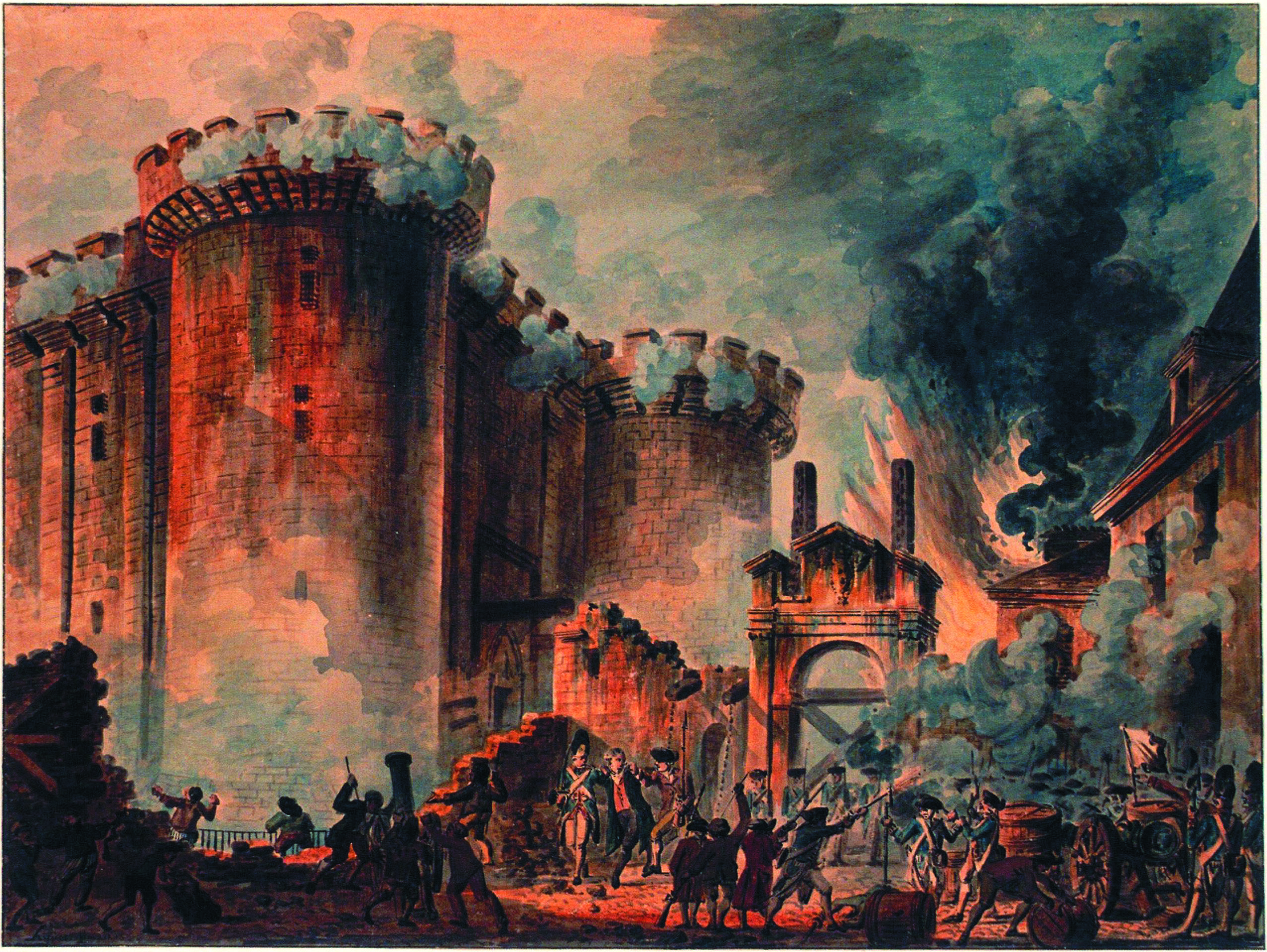 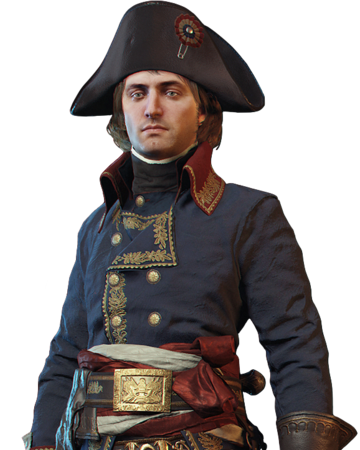 Захват власти Наполеоном
1799
Госпереворот
1802
Пожизненное консульство
1804
Буржуазная монархия
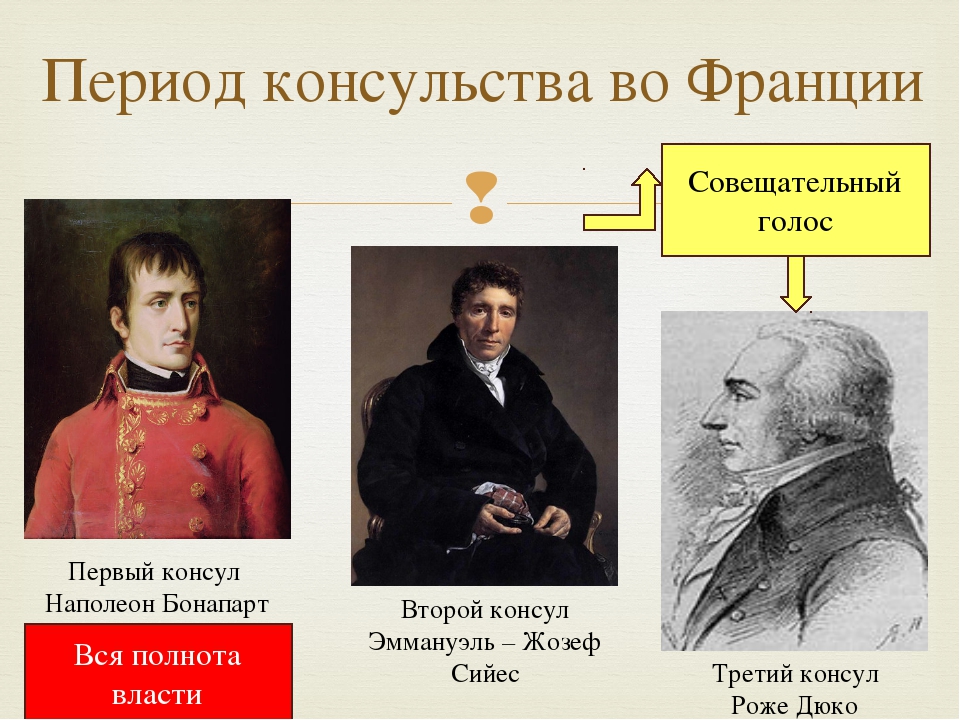 1799-1804 – «консульство»
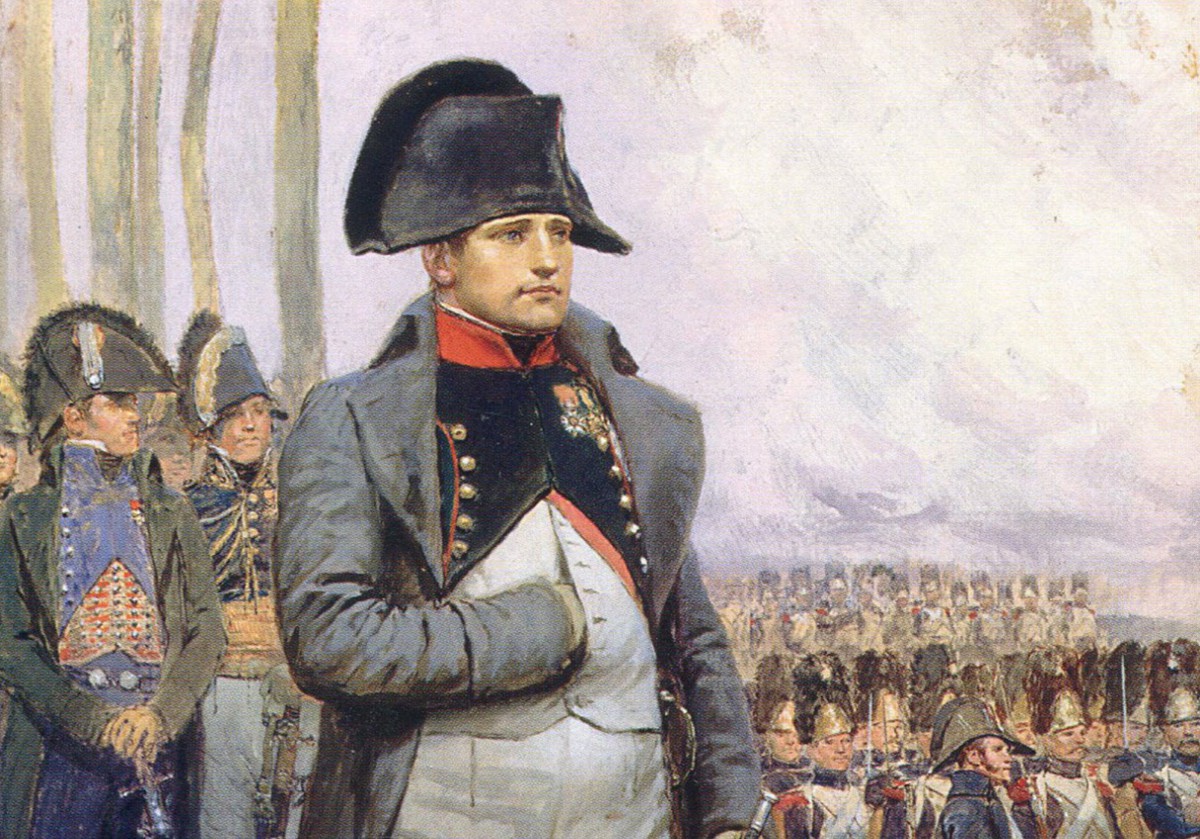 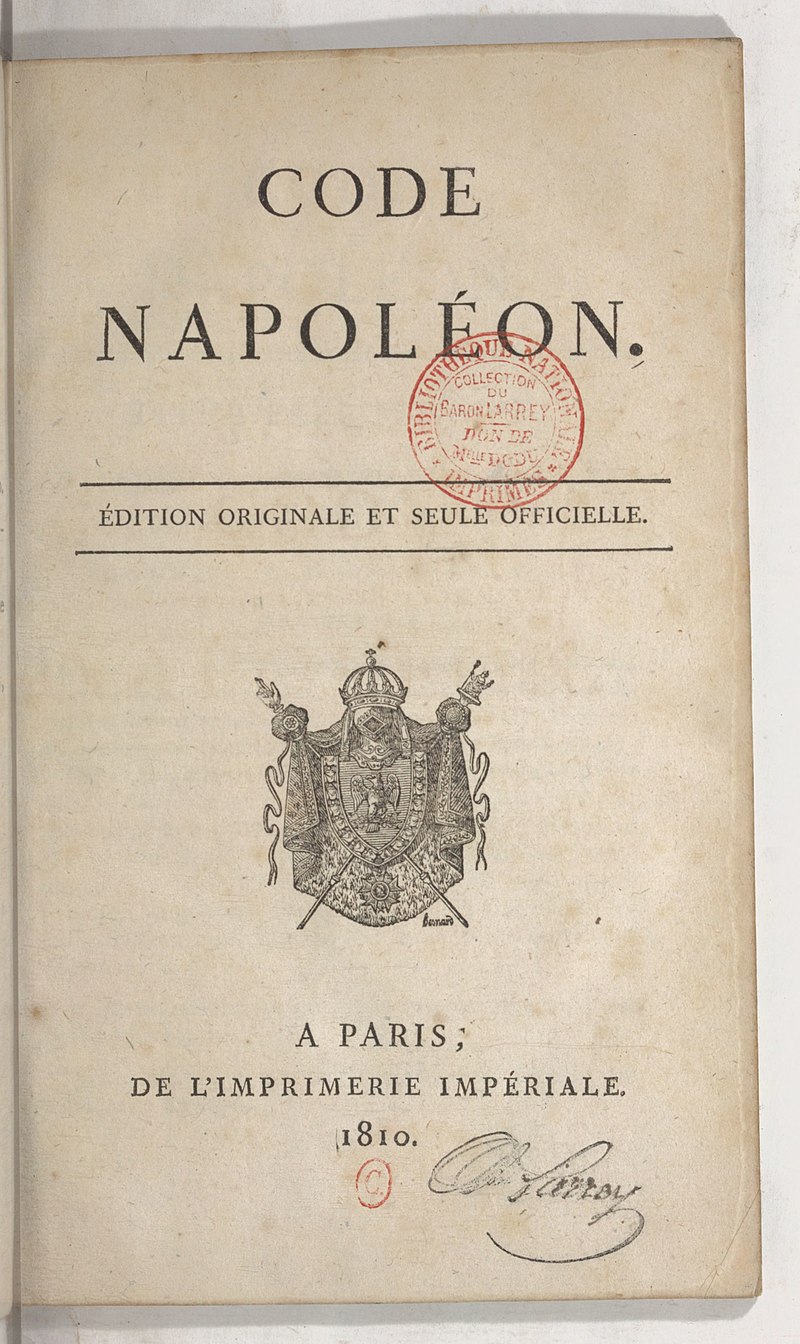 «Я могу обвести вокруг пальца и политика, и военного, но не в состоянии обмануть хозяйку, которая каждый день ходит на рынок»
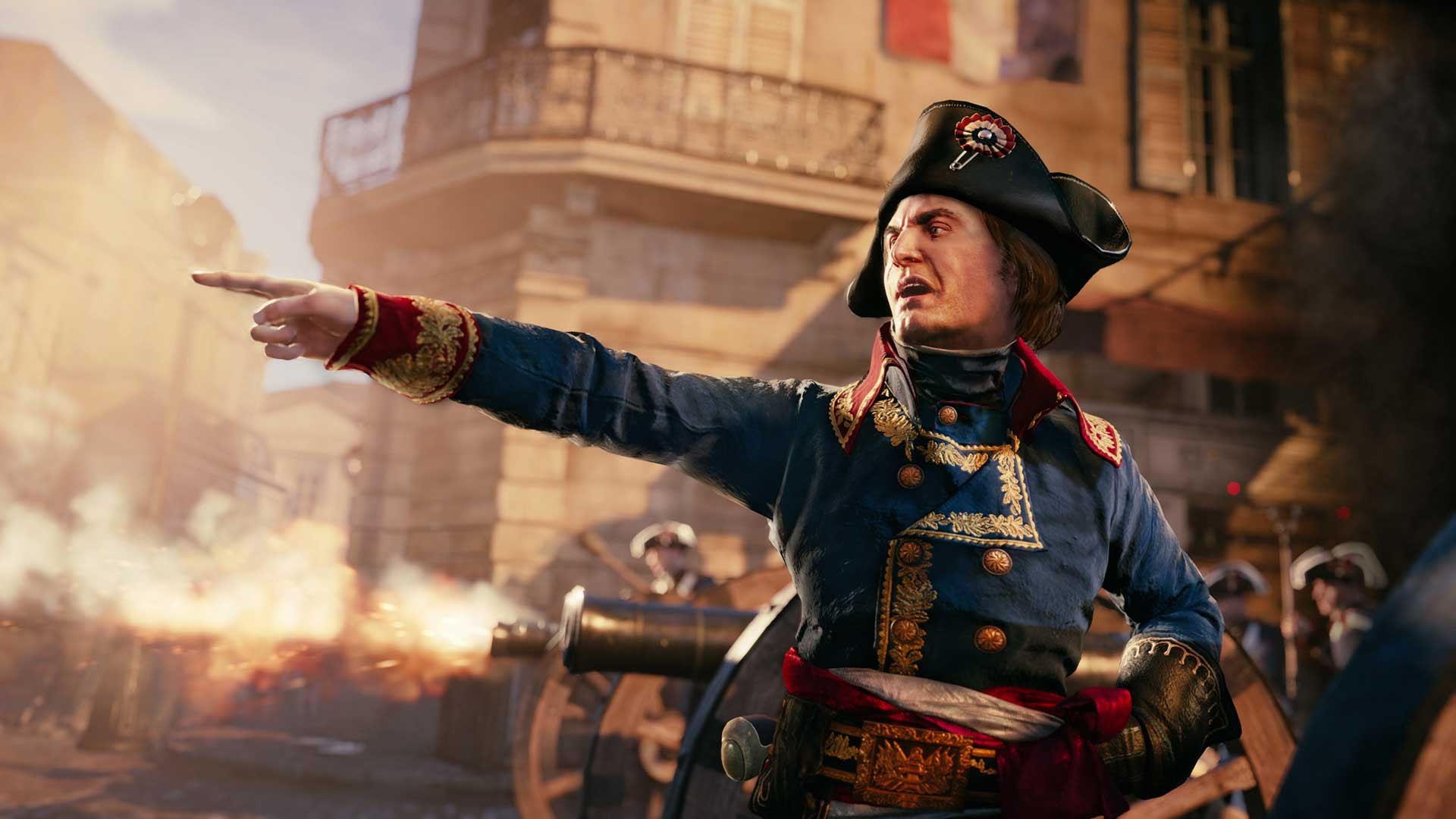 Буржуазная монархия - форма правления, основанная на правлении в интересах буржуазии
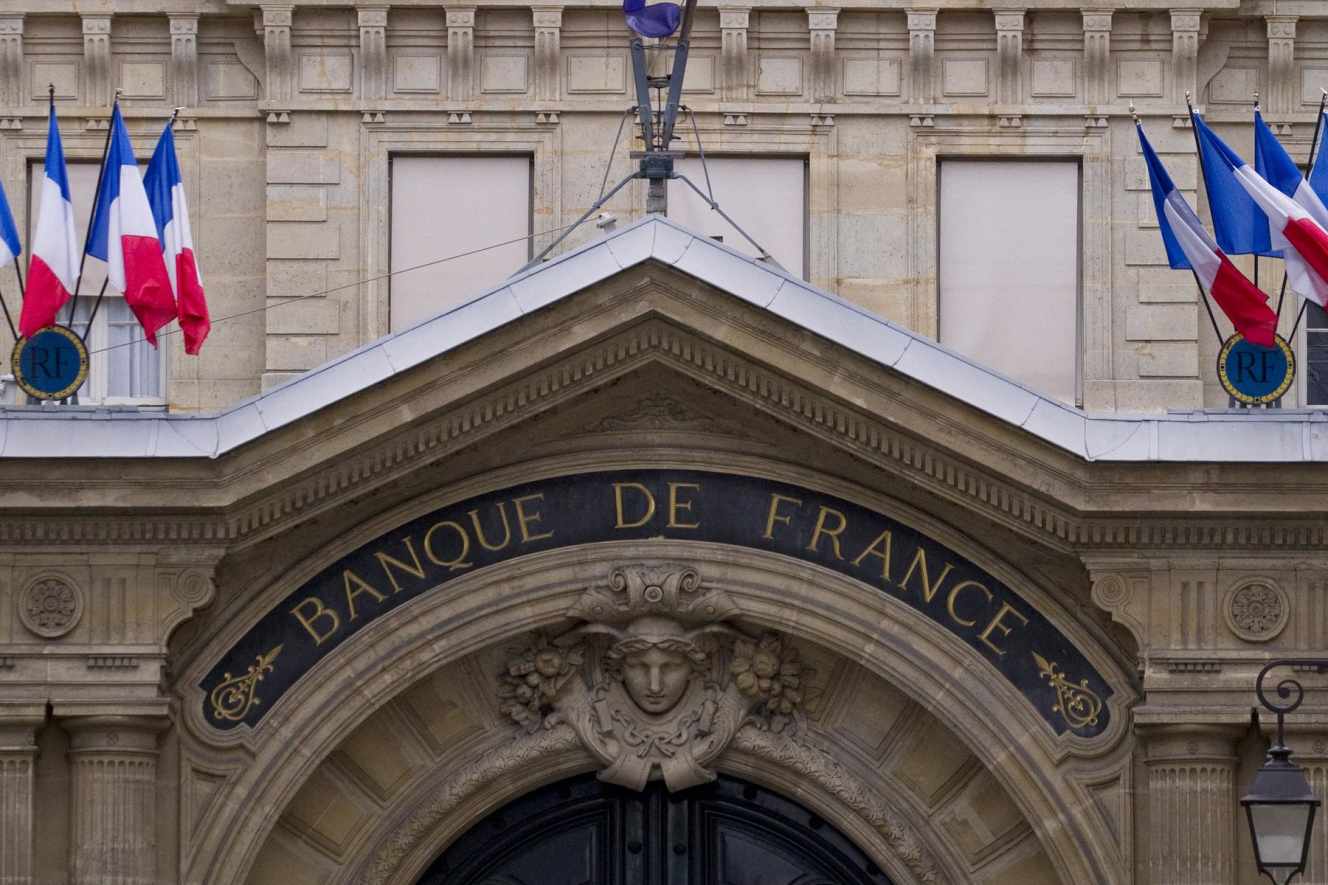 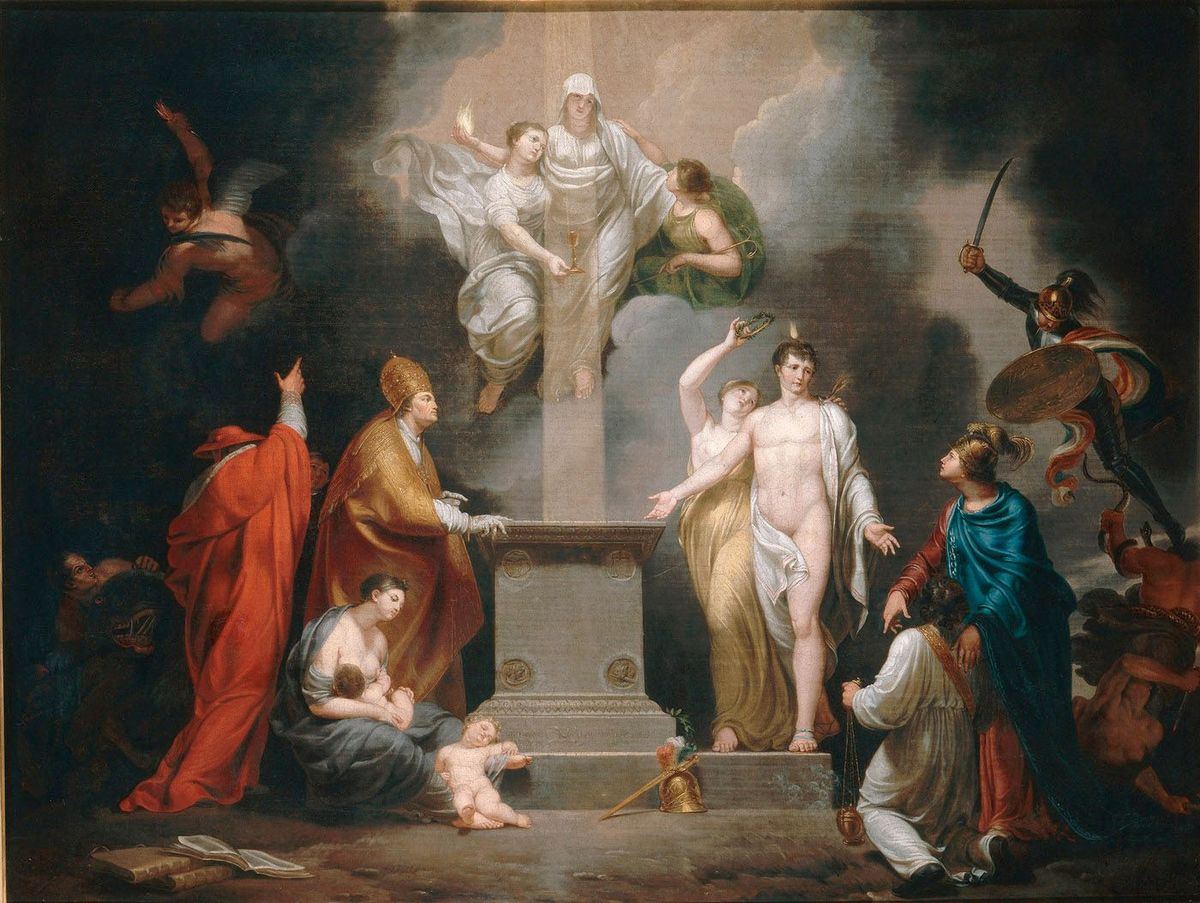 15 июля 1801 – конкордат между Папой Римским и Наполеоном
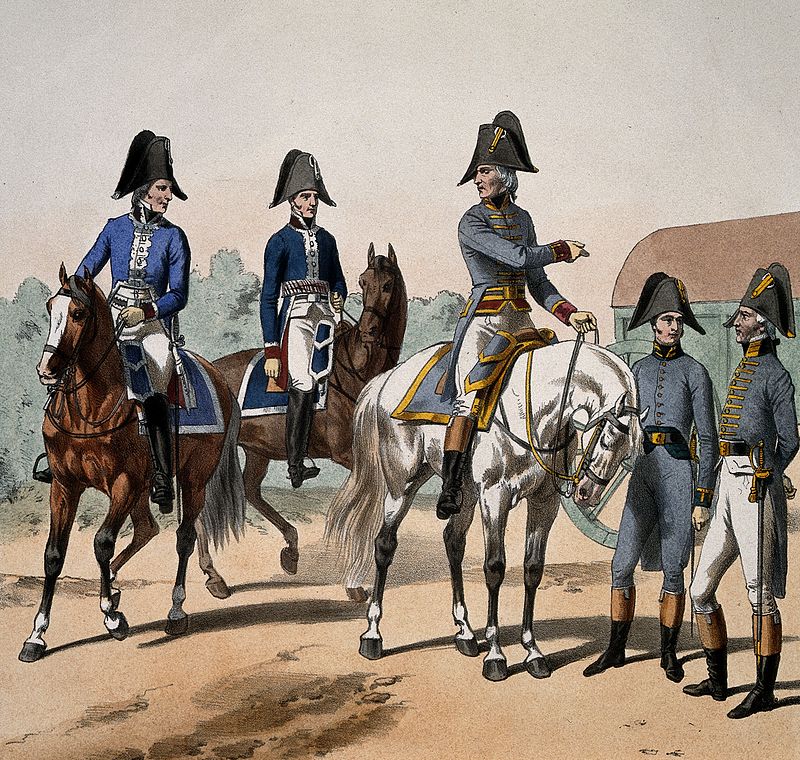 Повторим изученное
Вспомните, как в Европе отнеслись к революции во Франции?
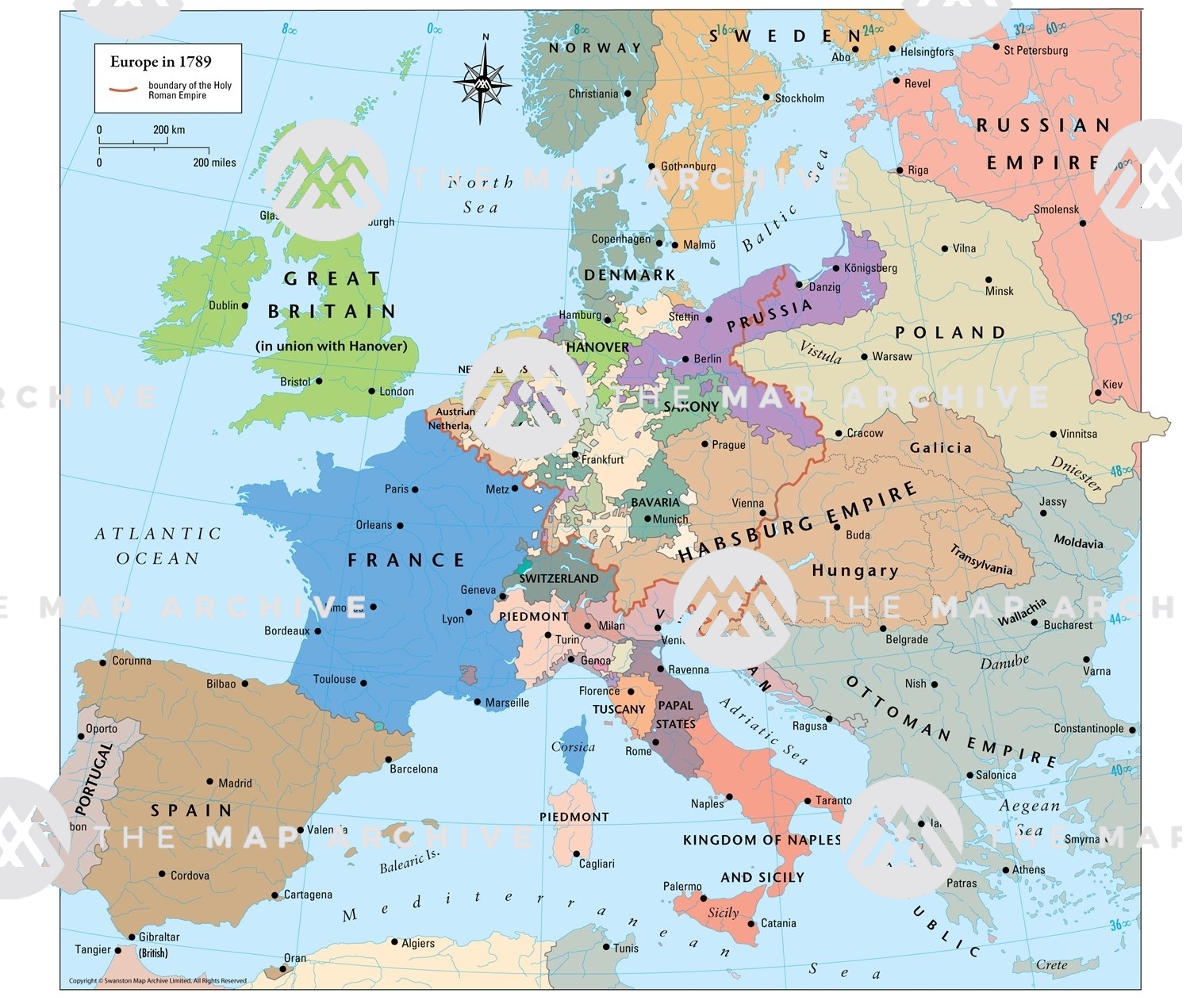 Наполеоновские войны (1803-1815)
Из видео ты узнаешь
Наполеоновские войны (1803-1815)
Повторим изученное
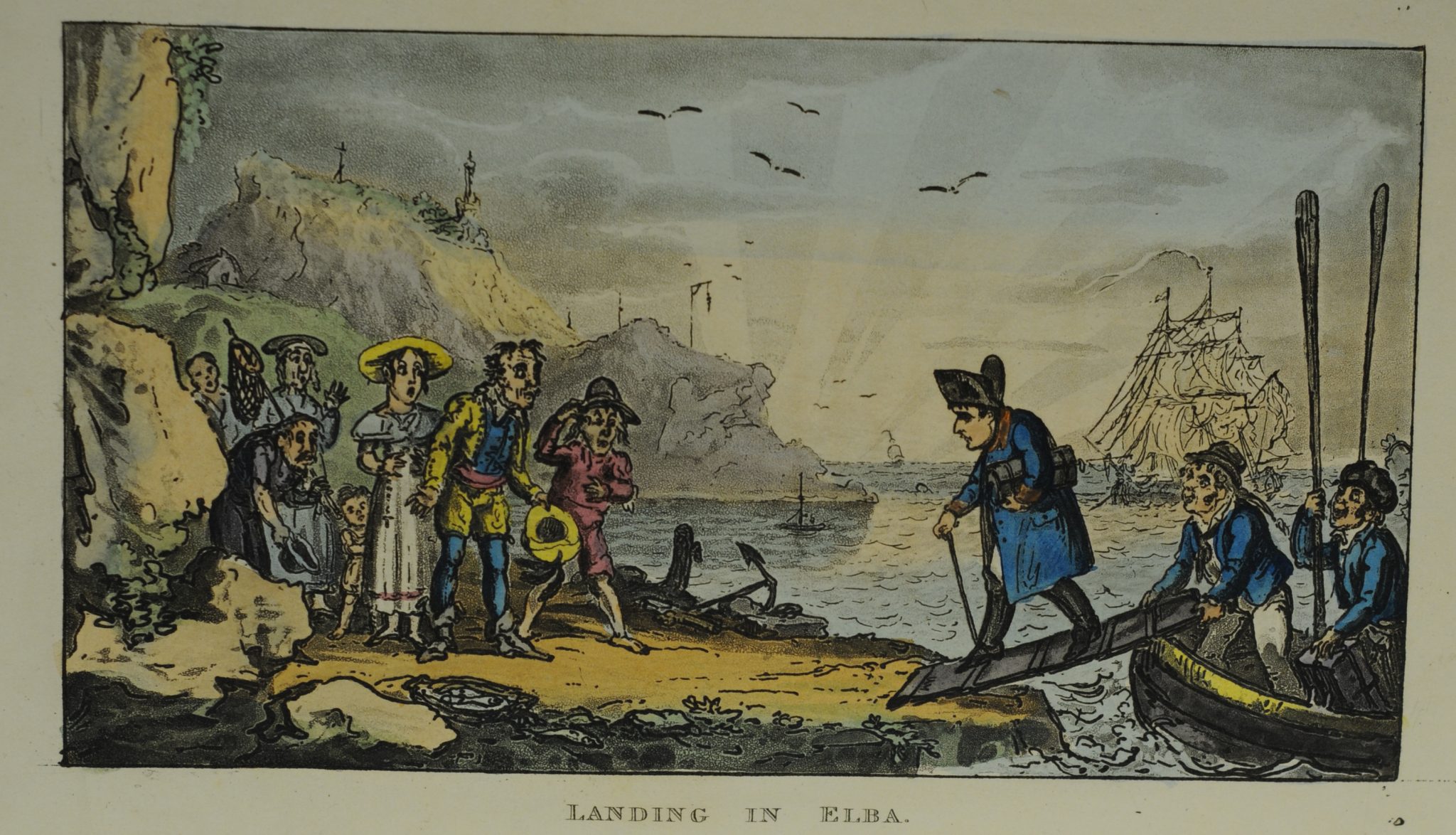 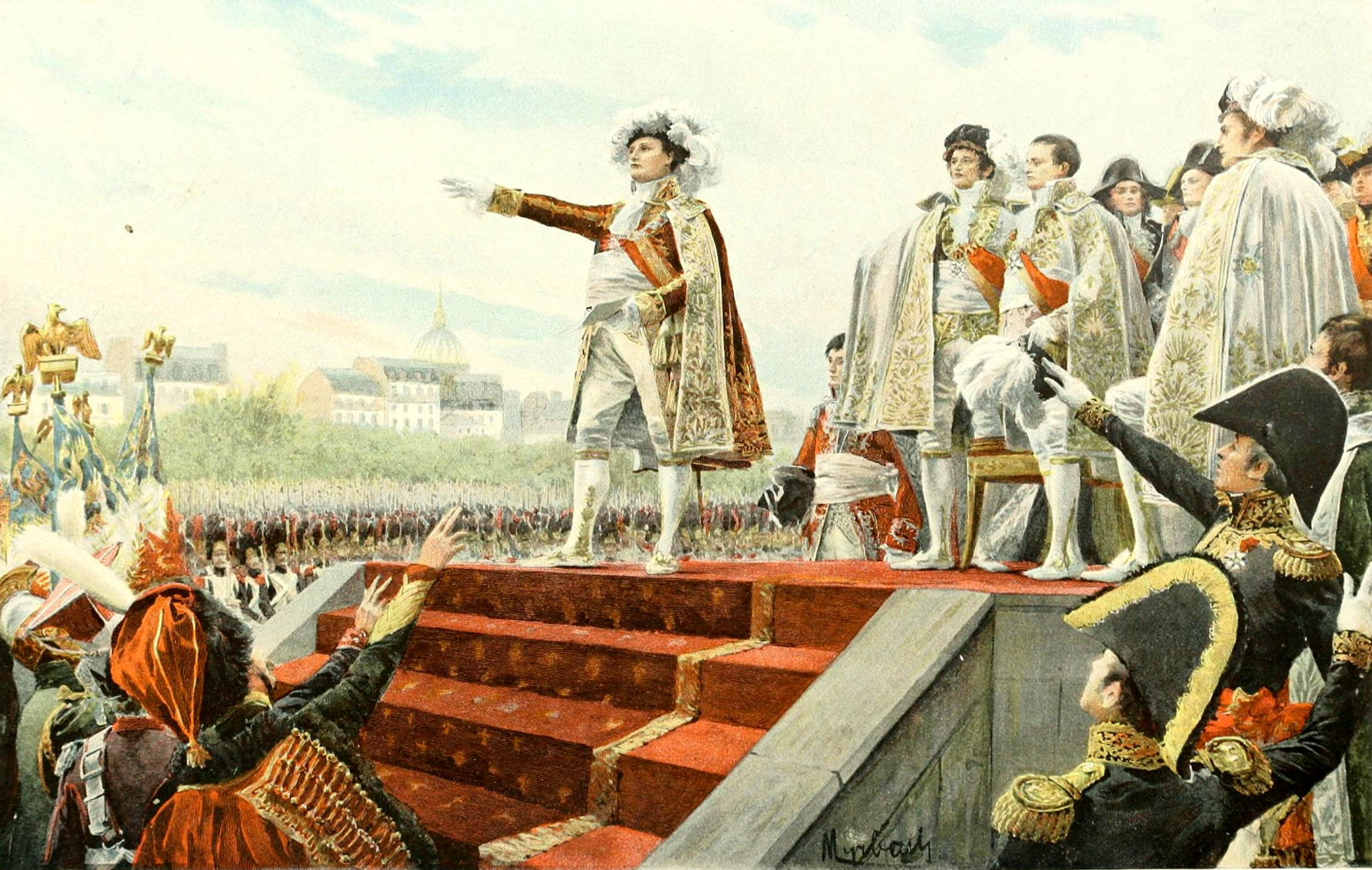 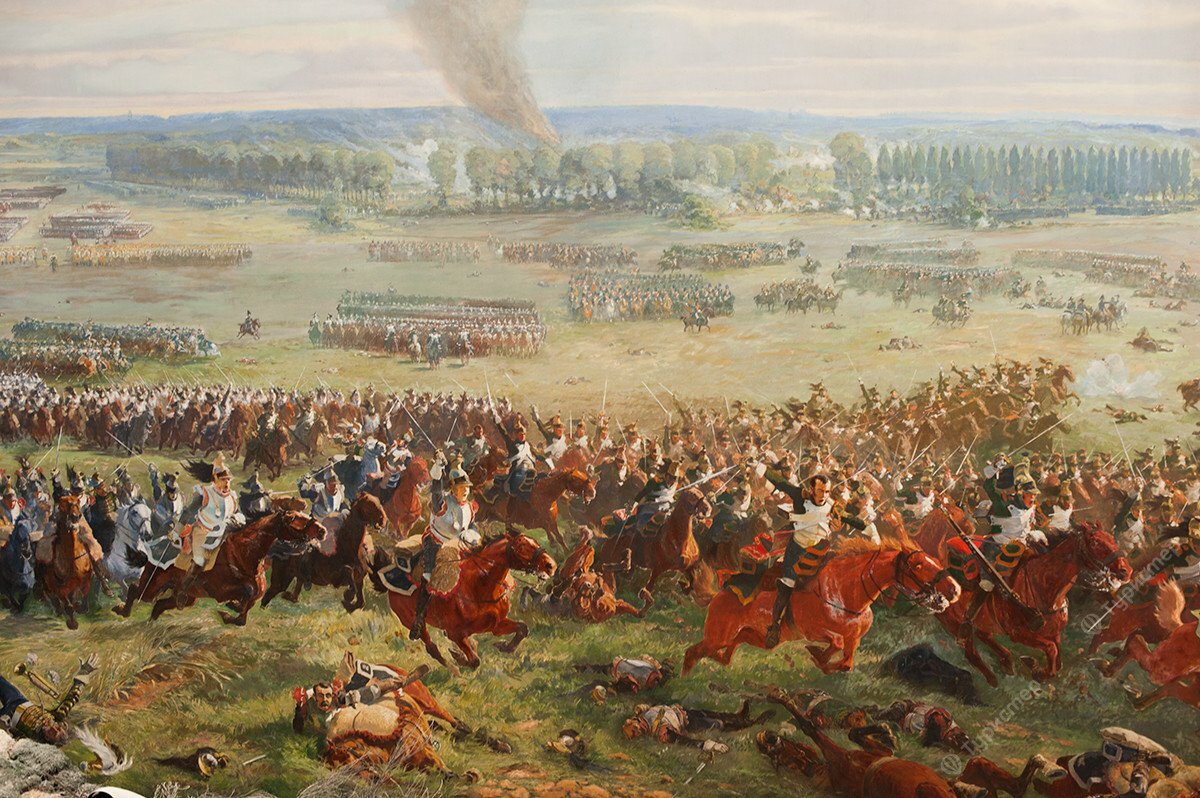 18 июня 1815 – битва при Ватерлоо
Повторим изученное
На какой остров был сослан Наполеон?
Какая битва стала решающей в ходе Наполеоновских войн?
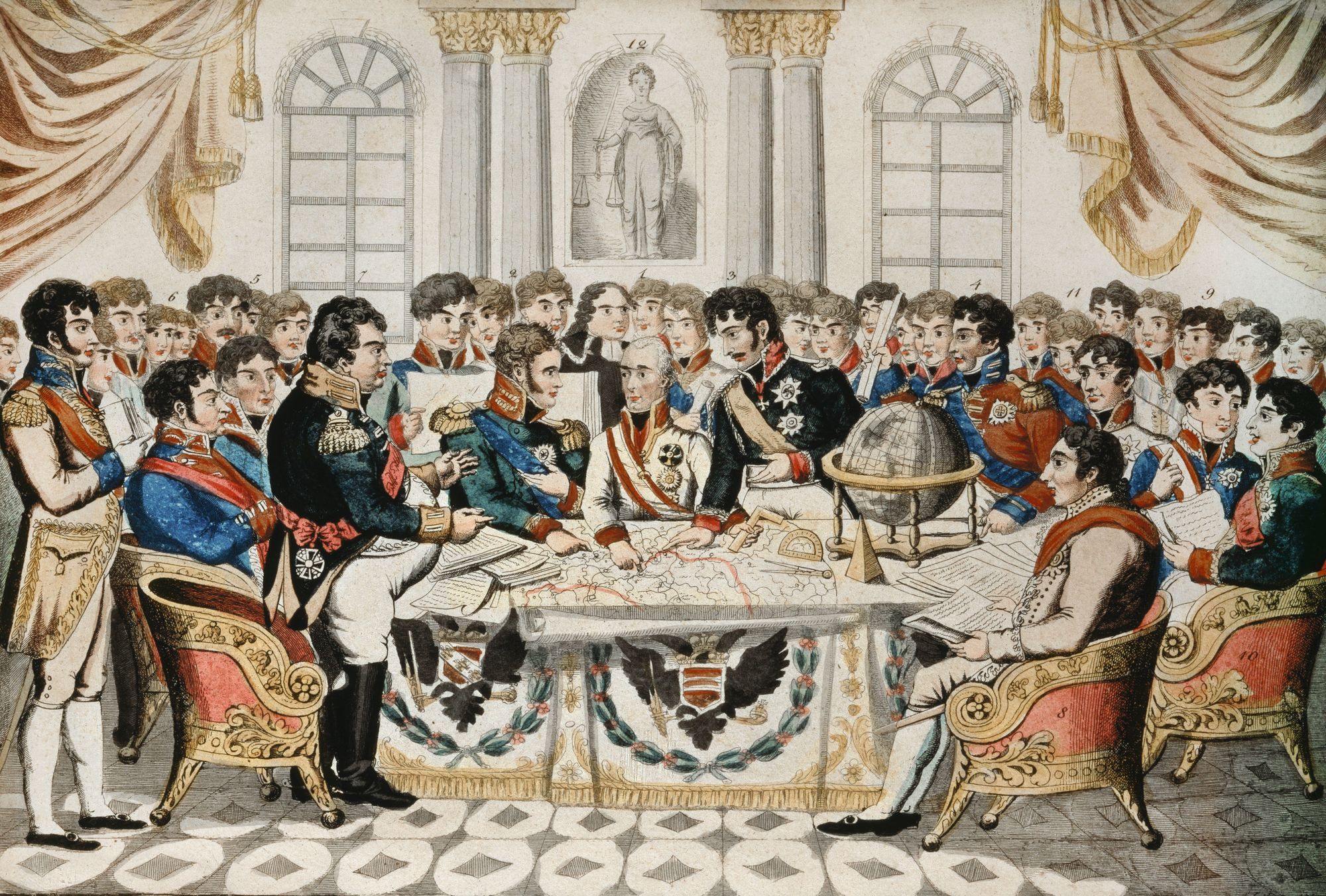 Венский конгресс (1814-1815)
Франция в границах 1792 г.
Создание Венской системы
Балансирование территориальных вопросов
Священный союз
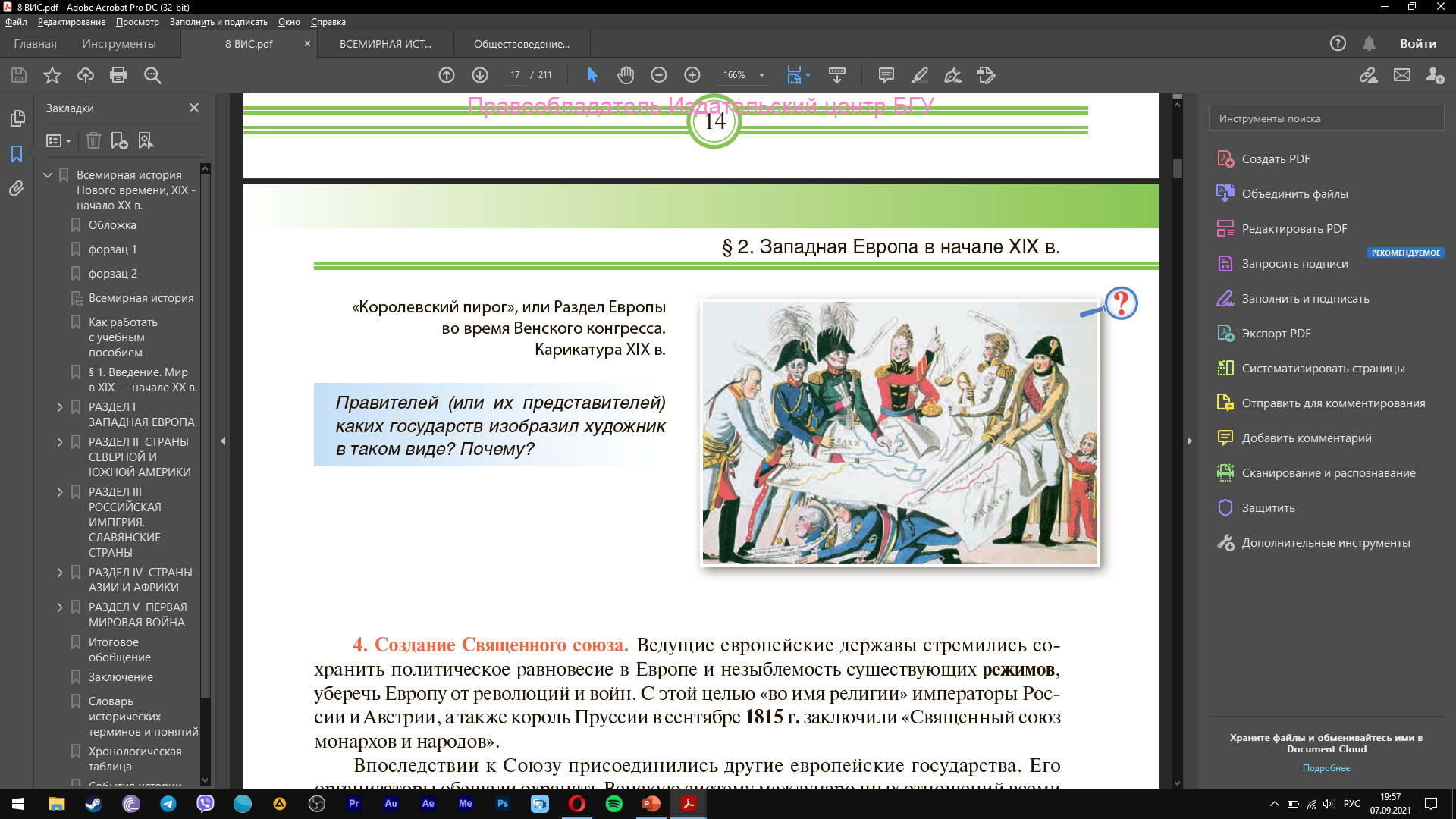 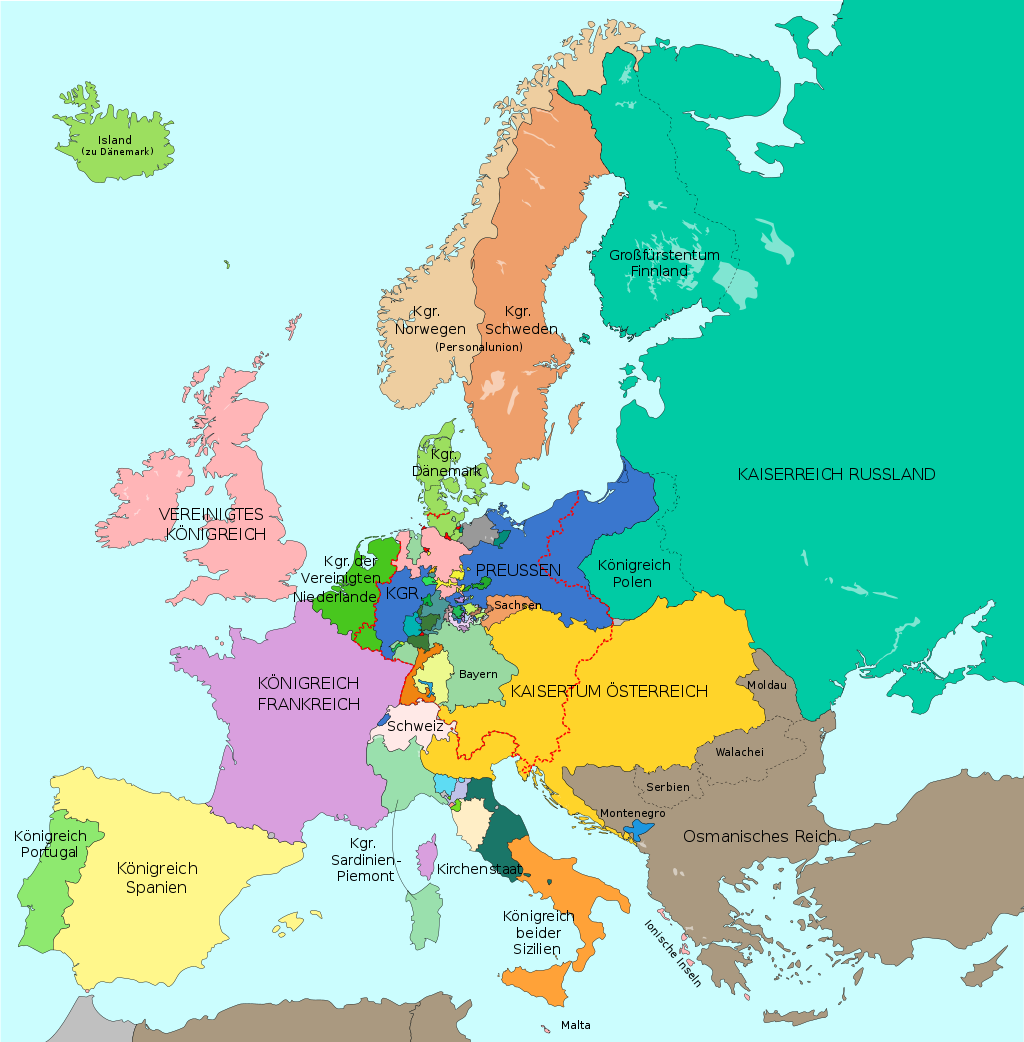 Священный союз - организация, созданная после Наполеоновских войн для поддержания мирового порядка
Подведём итоги
Какие события были важнейшими в истории Западной Европы нач. XIX в.?
Кто завоевал власть во Франции?
Почему Наполеон начал войну и чем она закончилась?
На каком конгрессе решались послевоенные вопросы?
Для чего был создан Священный союз?
Домашнее задание – параграф 3, в. 2-5 (у.), 6 (п.), с. 29-31 (доп. зад.)